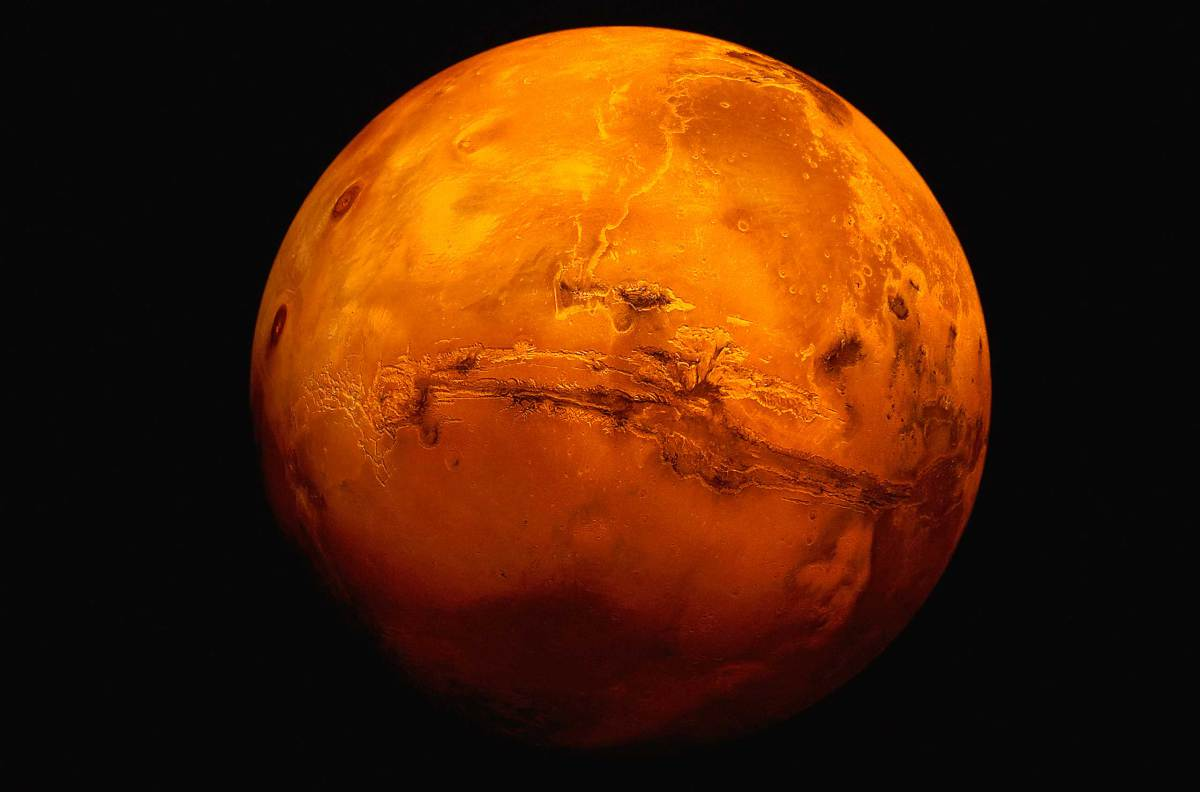 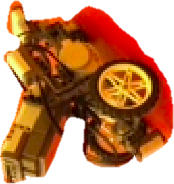 Welcome to Mars
Kennedy Manley and Hyo Shin
Robot A1
Gear Choice!
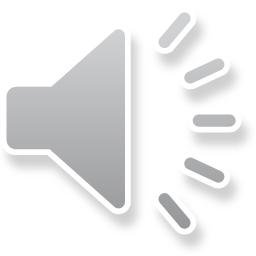 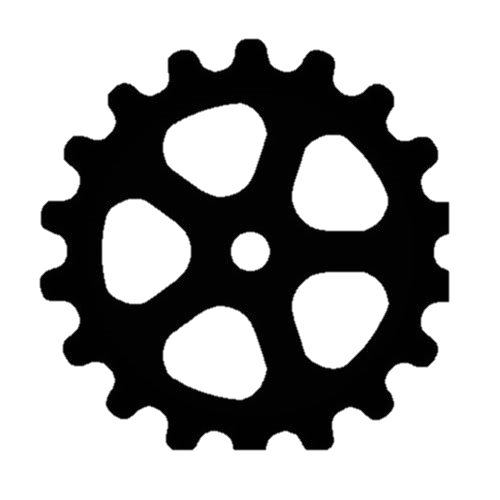 On the wheels, we used the big gear.


On the motor, we used the small gear.
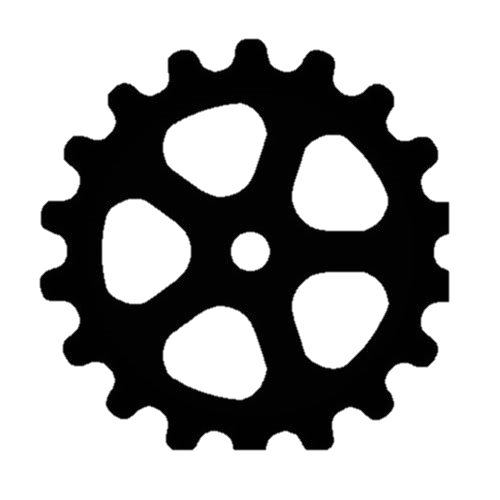 Wheel Choice!
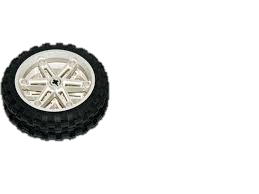 Big Size Wheels!
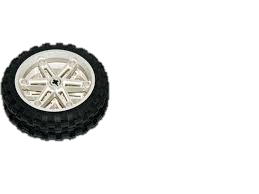 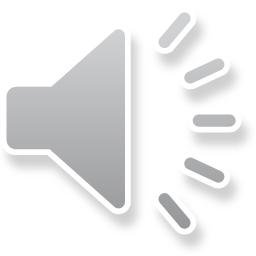 Forward Program
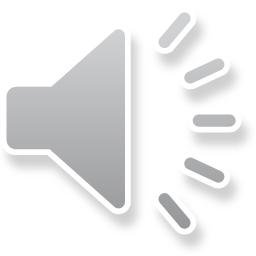 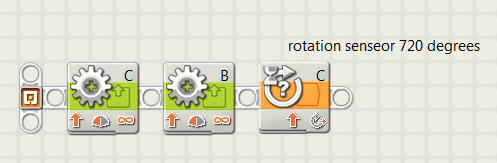 Backwards Program
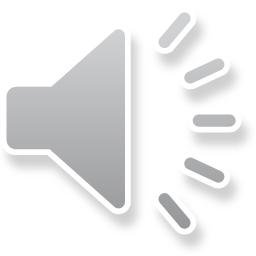 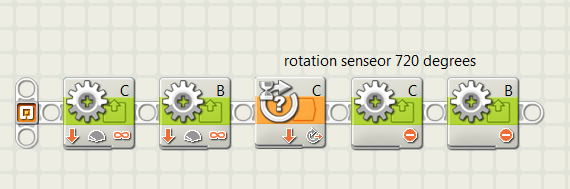 Turning
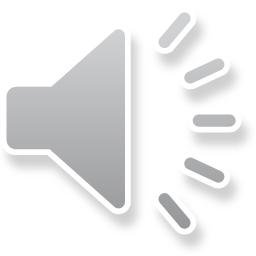 Point Turn





Swing Turn
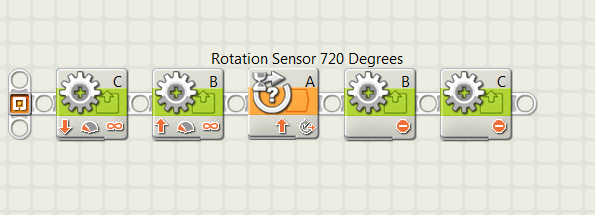 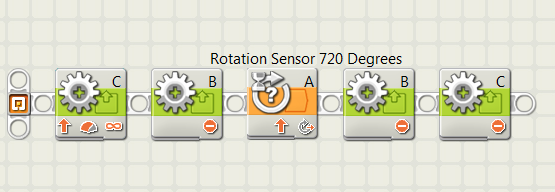 Tracking A Curve
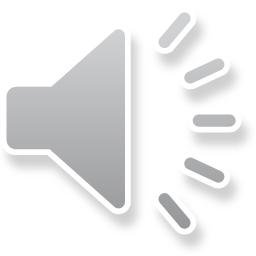 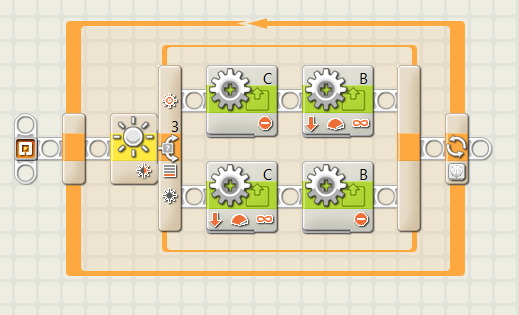 Inclined or Declined Slopes
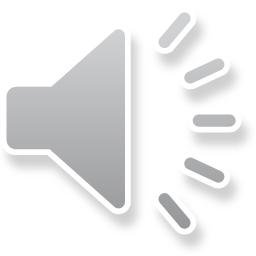 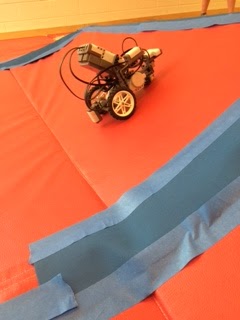 Decline
	-Speed of 50%
 	-Forward Program


Incline
	-Full Speed of 100%
	- Forward Program
[Speaker Notes: For decline, we chose the speed of 50 percent and used the forward program

for incline we chose full speed and used the forward program]
Various Surfaces
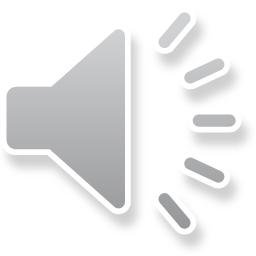 Rocky:
	-Forward Program
     -Full Speed, 100% power
	-Point Turn to align robot with the center of the rock

Smooth
	-Forward Program
	-Approximately 75% speed
Map or Mars Landing Site
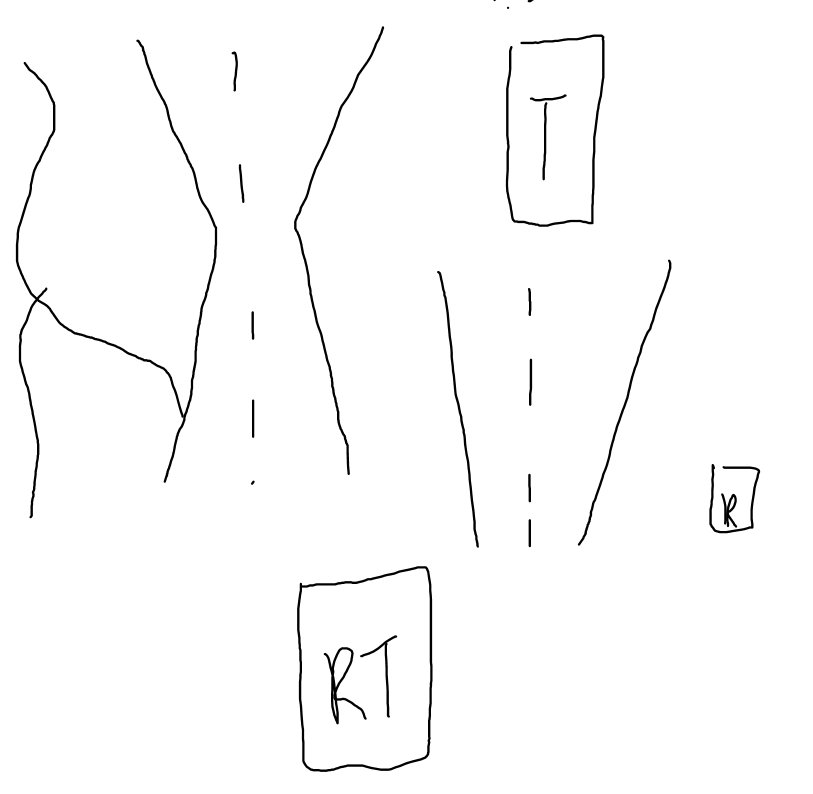 Problems while on Mars
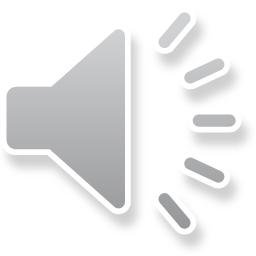 Ran into the Rock
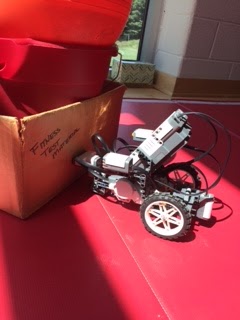 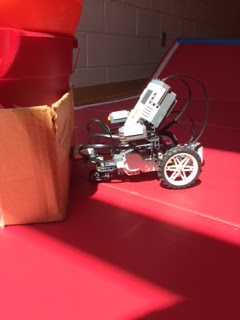 Problem while on Mars
followed the wrong blue line while on the hematite trail
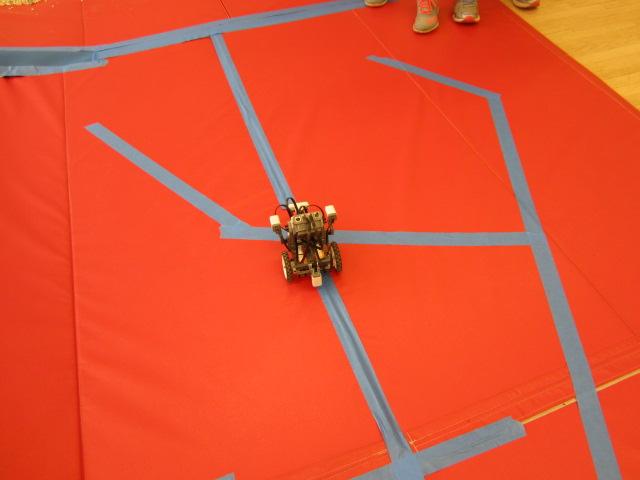 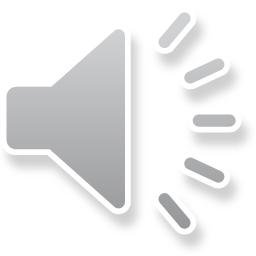 Hematite Trail
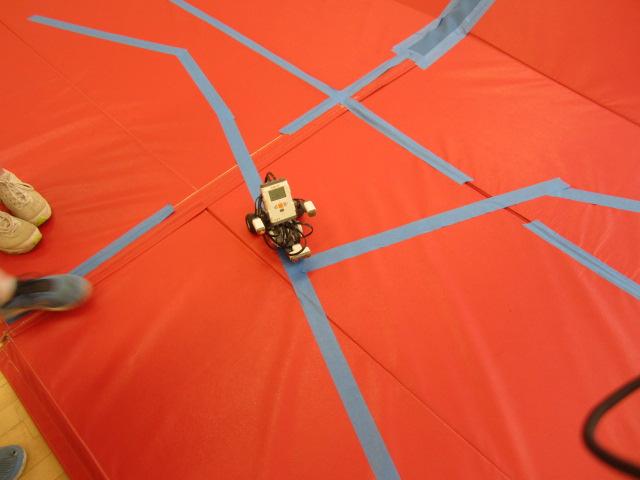 Terrain
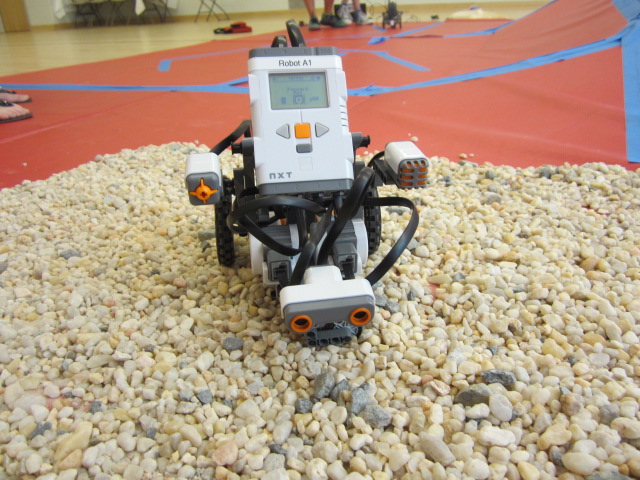 Exploring the Rock
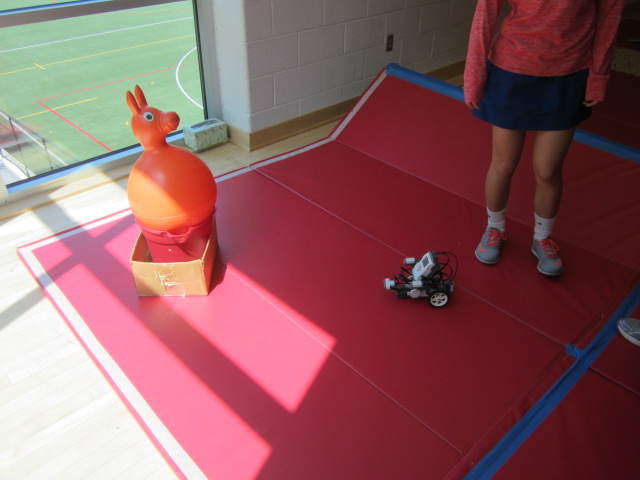 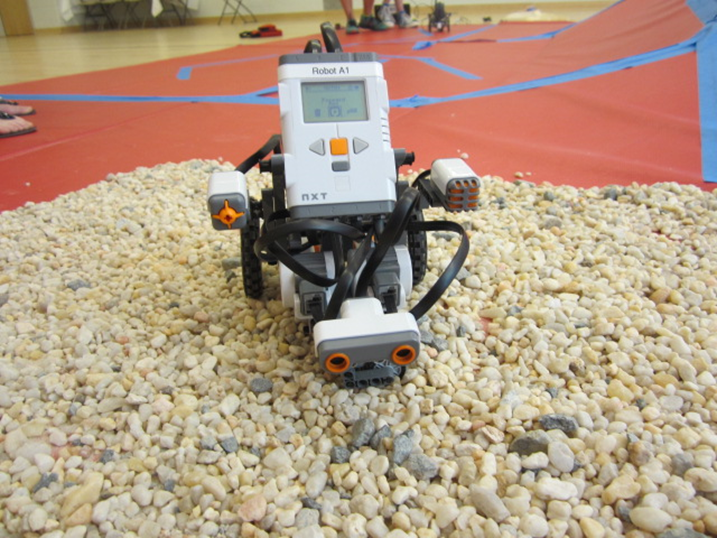 Tunnel
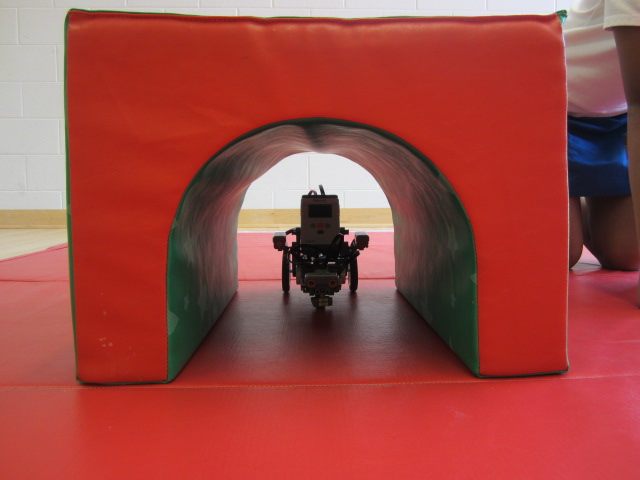